Recursos humanos slide 1
AUDIÊNCIA
PÚBLICA
REVISÃO PLANO PLURIANUAL – PPA - 2022 A 2025

LEI DE DIRETRIZES ORÇAMENTÁRIAS – LDO – 2023

LEI ORÇAMENTÁRIA ANUAL – LOA - 2023
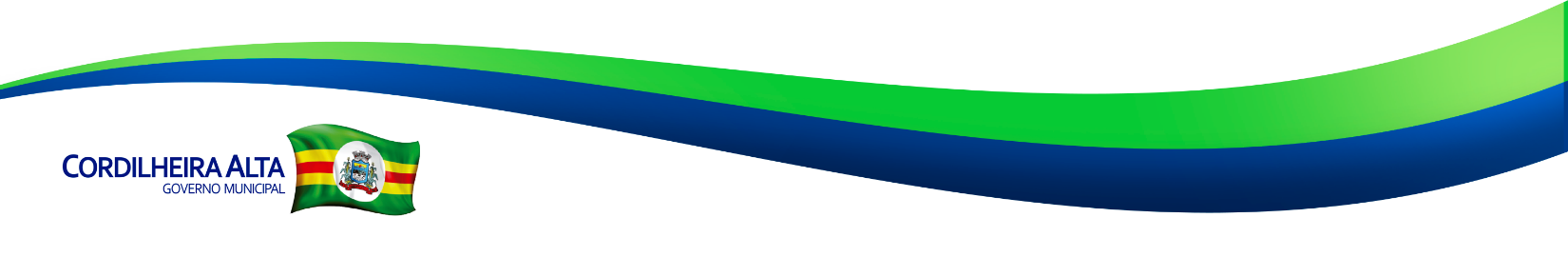 Recursos humanos slide 2
FUNDAMENTAÇÃO LEGAL
CONSTITUIÇÃO FEDERAL

CONSTITUIÇÃO ESTADUAL

LEI ORGÂNICA DO MUNICÍPIO

LEI DE RESPONSABILIDADE FISCAL

LEI 4320/64
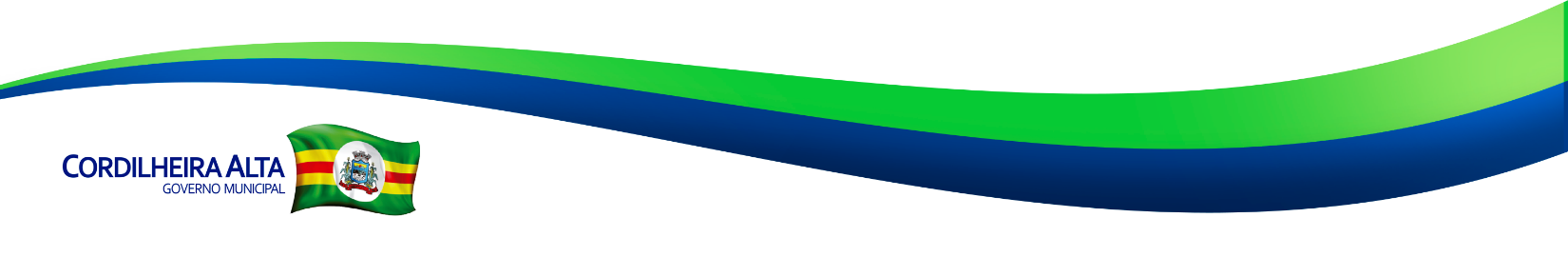 Recursos humanos slide 2
METODOLOGIA APLICADA
O valor projetado para o exercício de 2023 é o incremento na receita corrente efetivamente arrecadada nos três últimos exercícios, as informações disponíveis nos órgãos federais e estaduais e ainda as projeções dos níveis de crescimento da economia e índices inflacionários estimados.
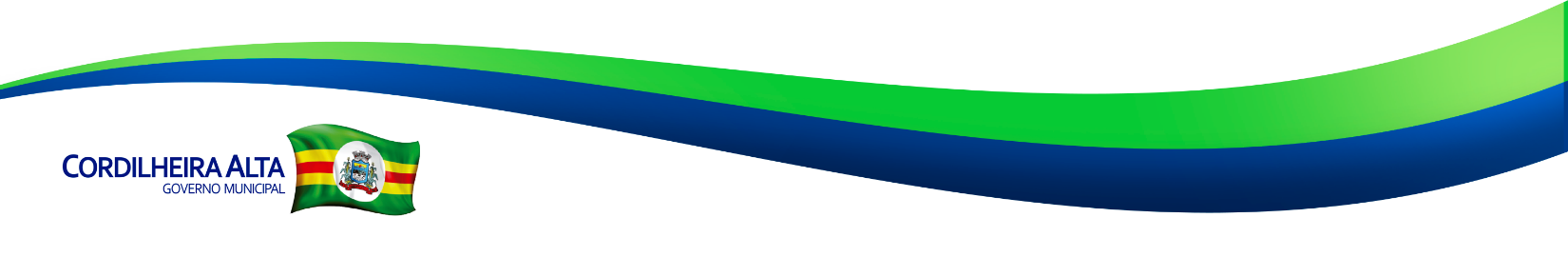 Recursos humanos slide 3
CÂMARA DE
VEREADORES
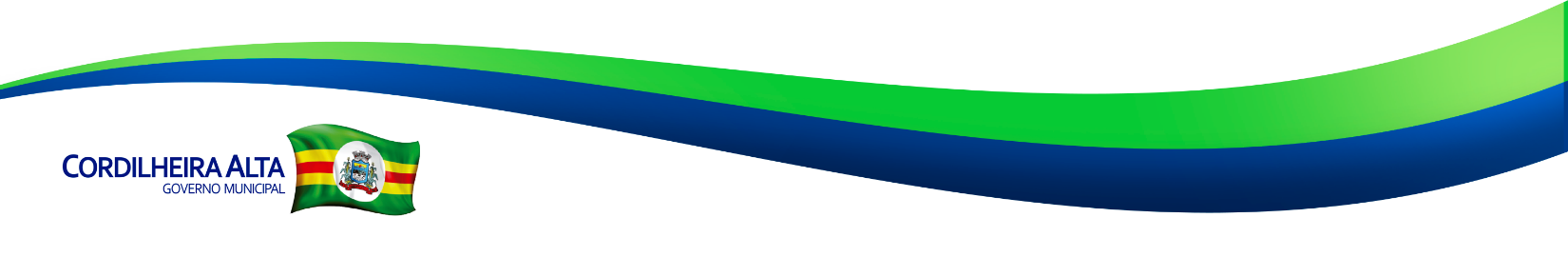 Recursos humanos slide 3
GABINETE DO
PREFEITO
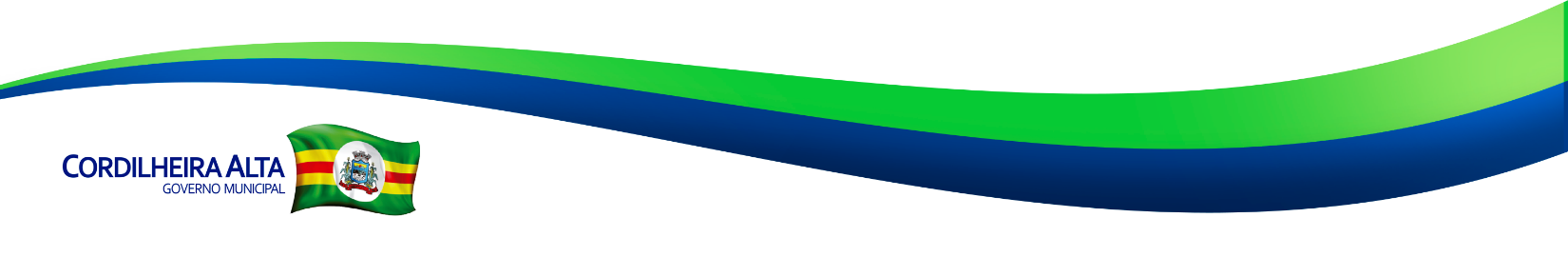 Recursos humanos slide 3
ADMINISTRAÇÃO
FAZENDA E
PLANEJAMENTO
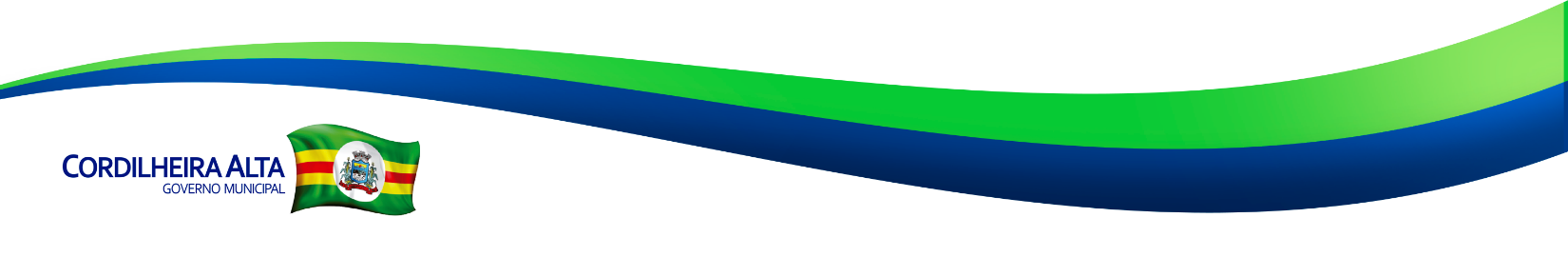 Recursos humanos slide 3
SECRETARIA DE
EDUCAÇÃO
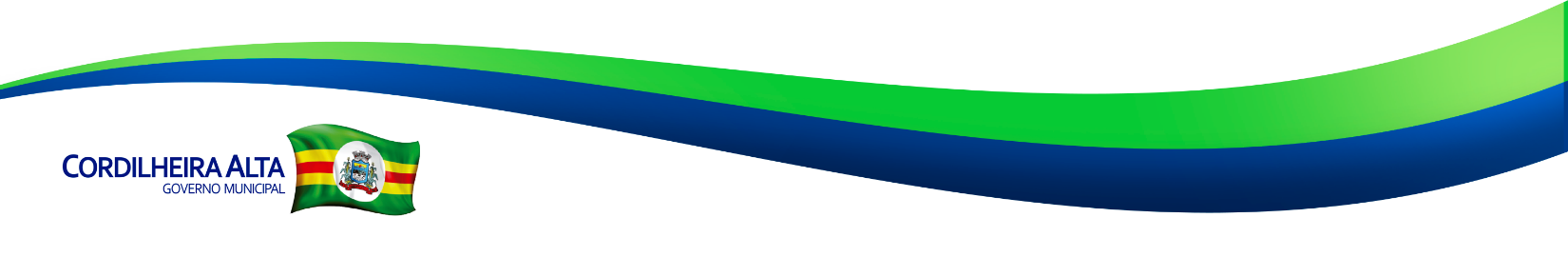 Recursos humanos slide 3
CULTURA, 
ESPORTES E
TURISMO
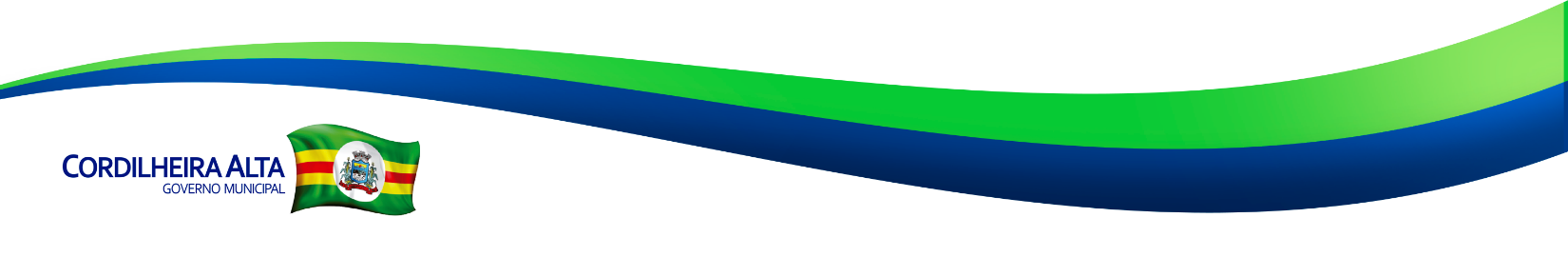 Recursos humanos slide 3
SECRETARIA DE
INFRAESTRUTURA
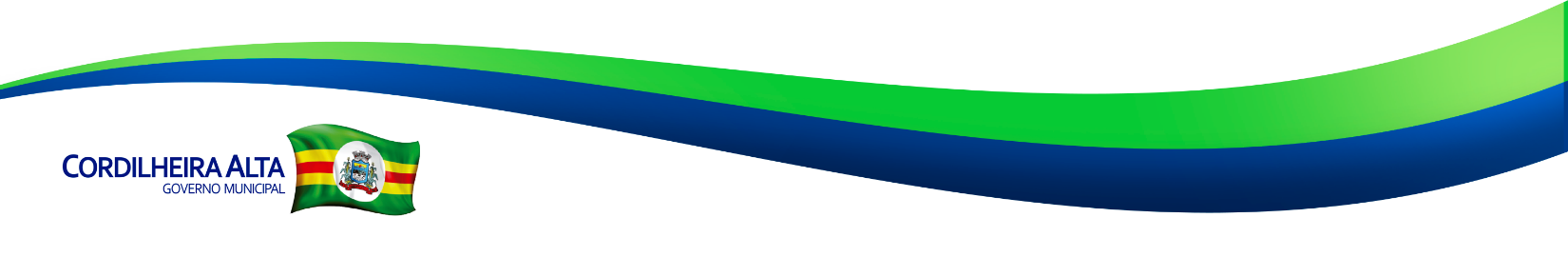 Recursos humanos slide 3
AGRICULTURA,
INDÚSTRIA E
COMÉRCIO
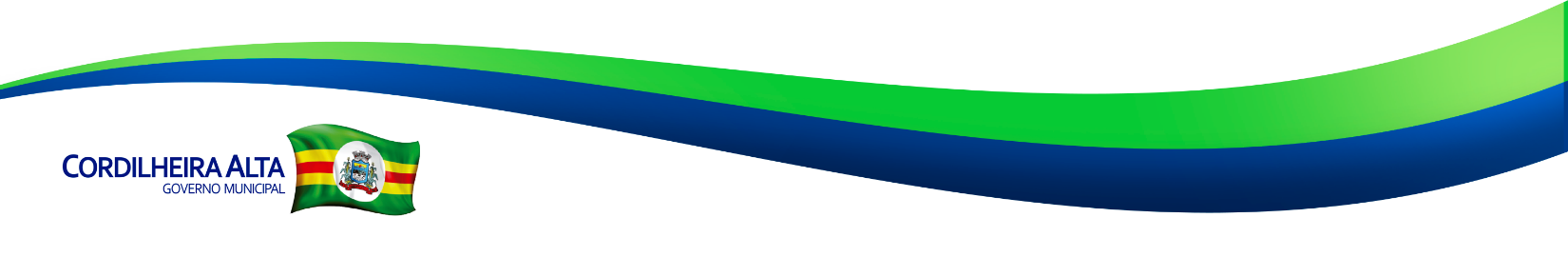 Recursos humanos slide 3
ÁGUA,
SANEAMENTO
BÁSICO E 
LIMPEZA URBANA
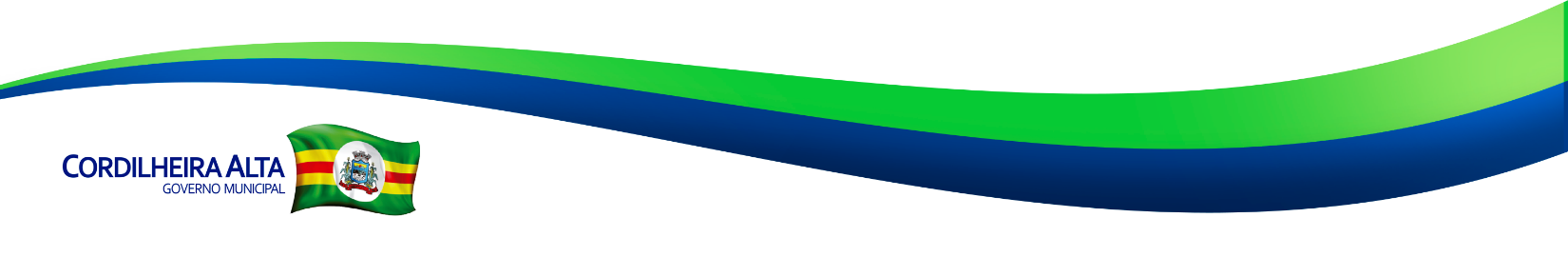 Recursos humanos slide 3
ASSISTÊNCIA
SOCIAL
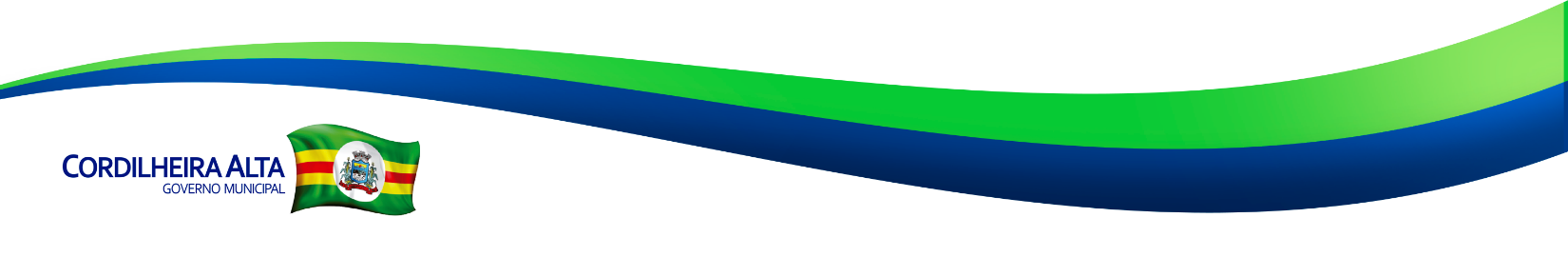 Recursos humanos slide 3
FUNDO
DE SAÚDE
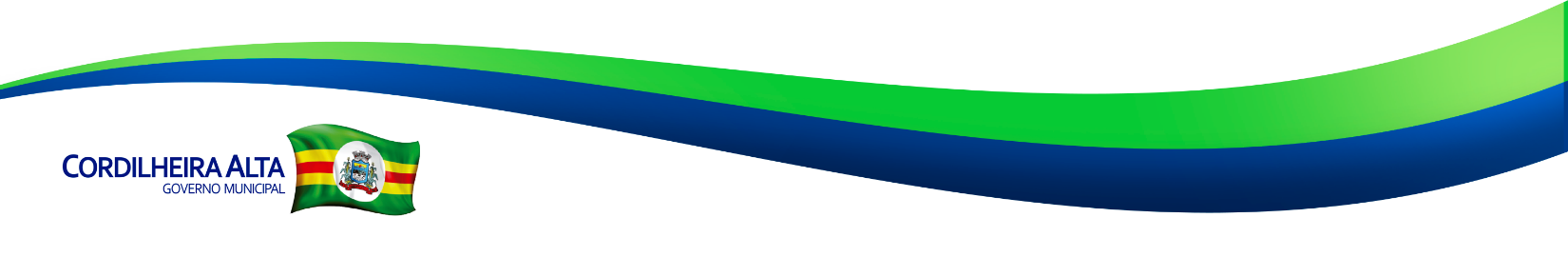 Recursos humanos slide 3
ENCARGOS
GERAIS
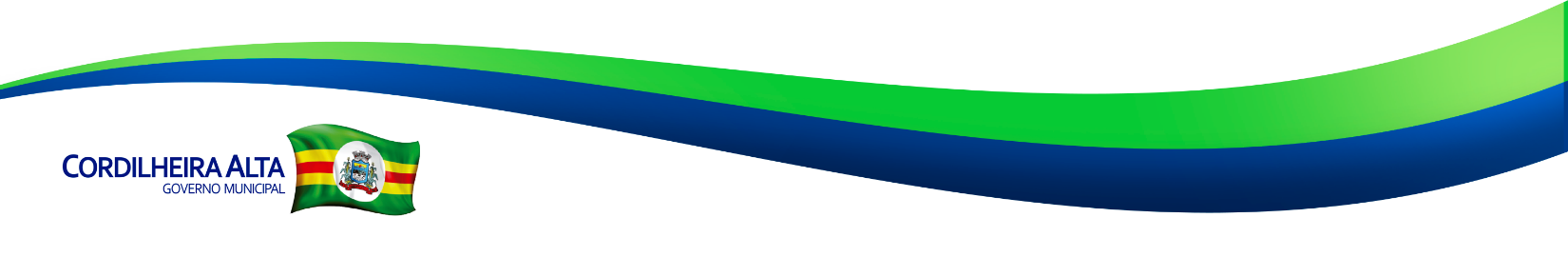 Recursos humanos slide 3
TOTAL GERAL
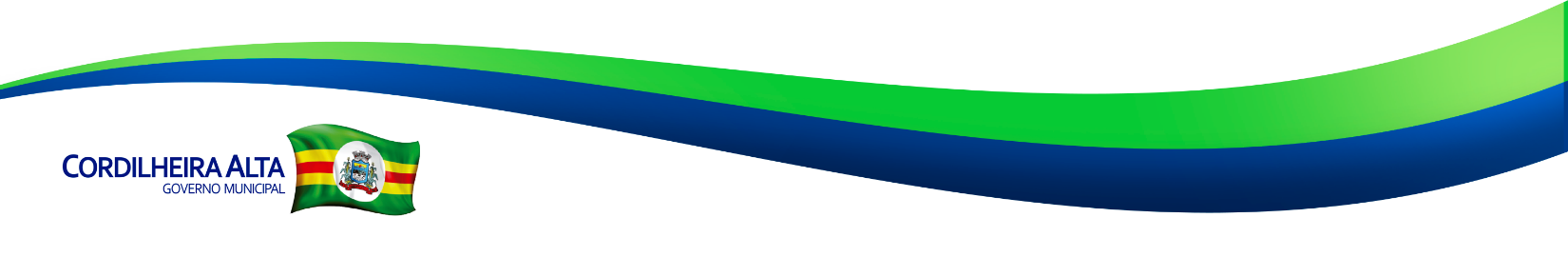 Recursos humanos slide 3
RECEITA
CORRENTE
LÍQUIDA
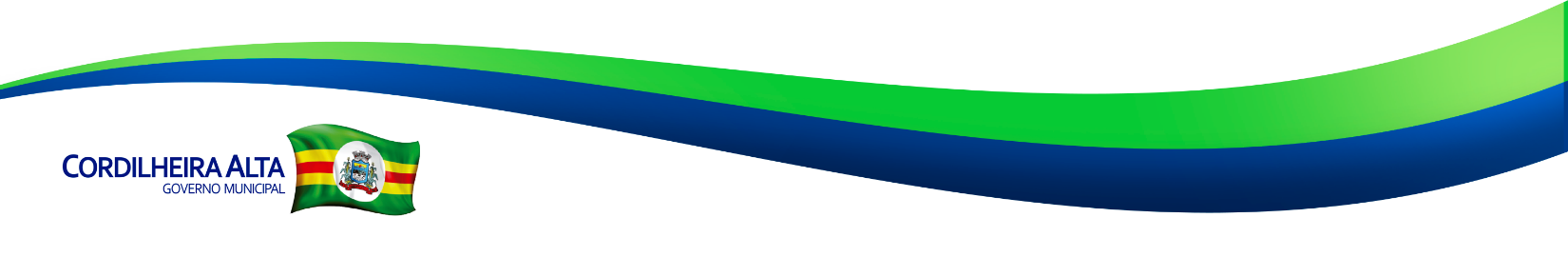 Recursos humanos slide 3
RECEITA 
PROJETADA
FONTES DE
RECURSOS
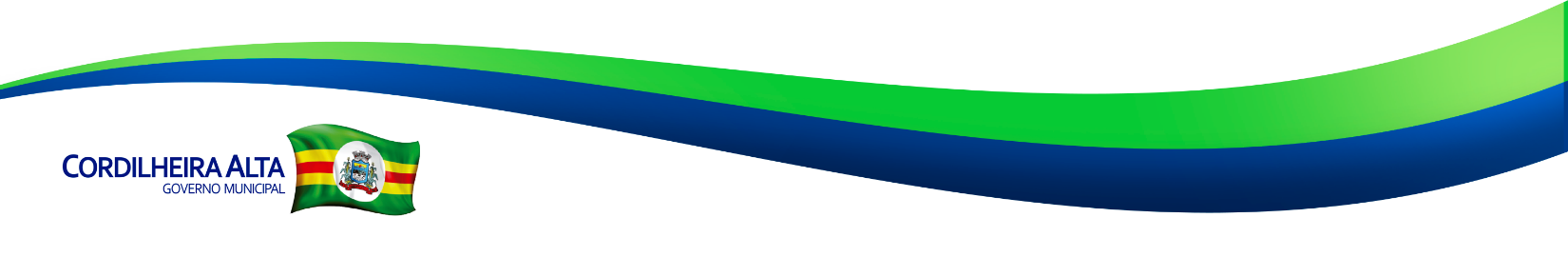